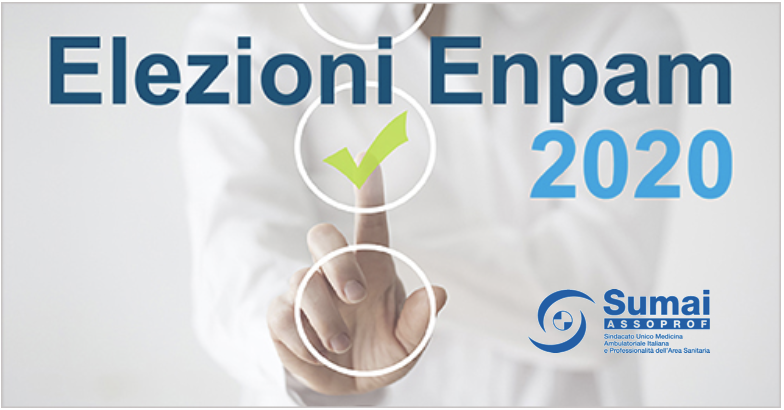 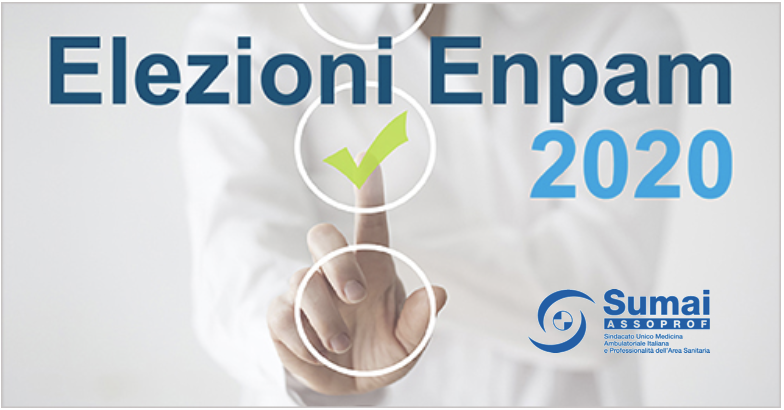 Caro Collega, 

il 17 maggio dalle 8:00 alle 21:30 si svolgeranno le elezioni per il rinnovo degli organi della Fondazione ENPAM.  
Vista l’emergenza COVID e la mancata autorizzazione da parte del Governo a posticipare le elezioni questa tornata elettorale si svolgerà esclusivamente con la modalità on line.
L’affluenza al voto della nostra categoria sarà essenziale e risulterà quindi fondamentale per poter avere più peso in seno alla Fondazione e quindi difendere i nostri interessi come Specialisti Convenzionati e transitati alla Dipendenza e come medici della Medicina dei Servizi.
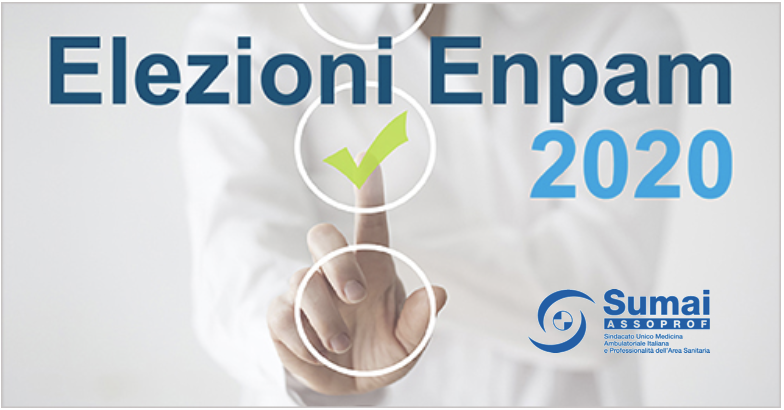 I  nostri candidati del SUMAI Assoprof a differenza delle altre organizzazioni sindacali, che non si sono nemmeno presentate a questa tornata elettorale saranno, pertanto, quelli che dovranno portare avanti le nostre istanze. 
La forza politica dipenderà quindi dal vostro appoggio elettorale e dal numero di voti che i nostri candidati riusciranno ad ottenere  e che ci permetterà di far  accelerare i tempi delle attuali procedure di conteggio ed erogazione della pensione e nello stesso tempo anche quello di poter assicurare, anche in futuro, la continuità contributiva della categoria, elemento essenziale per dare continuità al sistema  garantendo oggi e domani la pensione a tutti gli iscritti. 
Per votare è necessario  essere registrati all’area riservata del sito della Fondazione
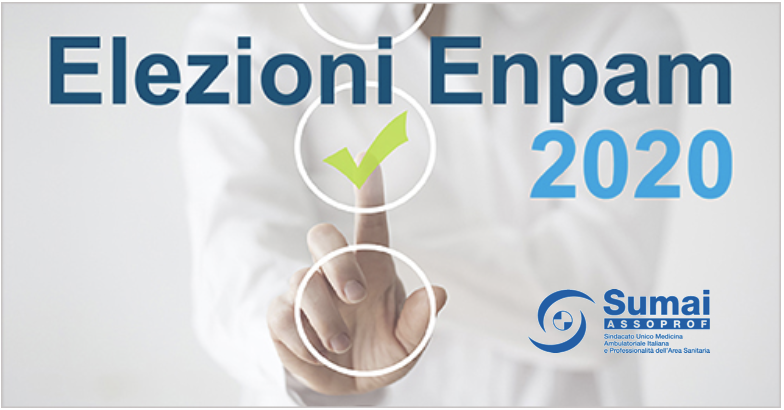 SE NON SEI REGISTRATO ALL’AREA RISERVATA DEL SITO DELLA FONDAZIONE ENPAM:
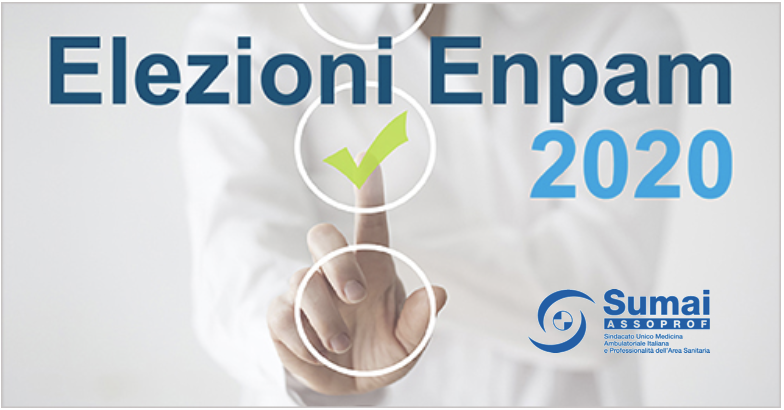 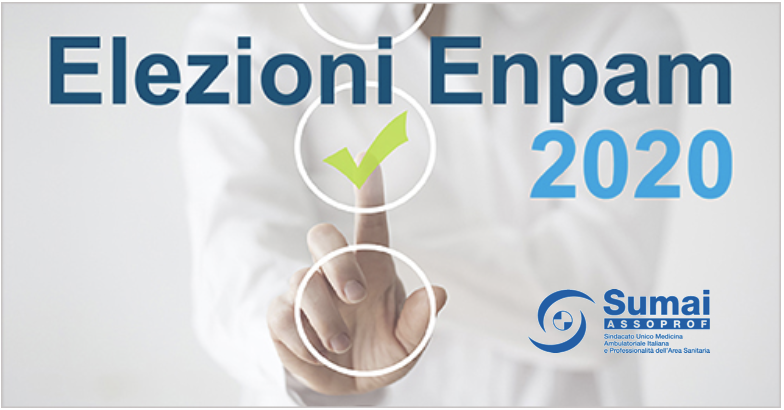 SE HAI DIMENTICATO LA PASSWORD E
LA DEVI RECUPERARE:
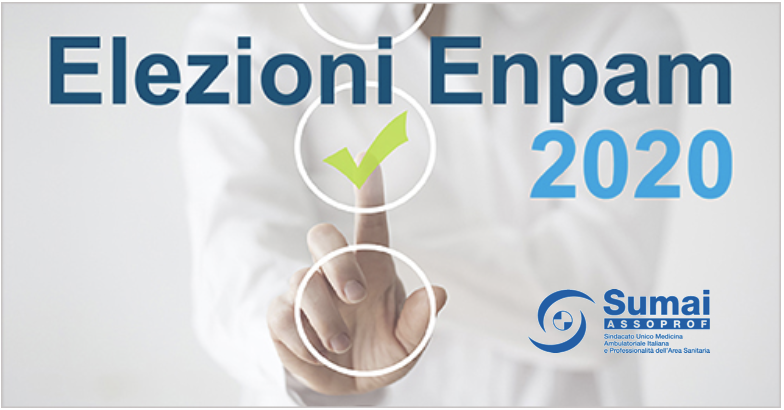